Ponedjeljak, 16.3.2020.
Hrvatski jezik
Hrvatski jezik
Sat razrednika
HRVATSKI JEZIKJean de la Fontaine: Gradski i poljski miš
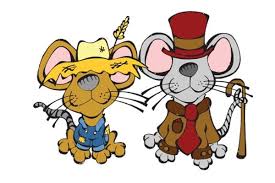 pročitaj basnu Gradski i poljski miš i podcrtaj nepoznate riječi
u bilježnicu zapiši naslov i ime pisca
prepiši nepoznate riječi i pokušaju rječniku pronaći što znače. Ako neku riječ ne znaš objasniti, pošalji poruku u našu Viber grupu pa ćemo pokušati objasniti zajedno
napiši temu basne, likove i njihove osobine te pouku
objasni što bi značilo da je ovo basna u stihu
odaberi jednu strofu, prepiši ju lijepim rukopisom, a zatim ju ilustriraj
PLAN PLOČE 

              Gradski i poljski miš
                               Jean de La Fontaine
Nepoznate riječi: 
Tema: 
Likovi i njihove osobine: 
Pouka: 
Basna u stihu je…
SAT RAZREDNIKA
U ponedjeljak, 16.3. 2020. u 15 i 30 na HRT 3 pogledaj program namijenjen učenicima 4. razreda. 
U bilježnicu pokušaj ukratko voditi bilješke o onome što ste na televiziji vidjeli.
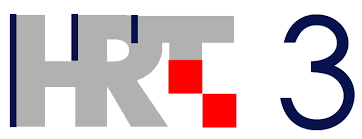